MC 9AI i markedsføring
Scandinavian Growth Creator
Vil du fortsætte med at eksperimentere og udveksle erfaringer med professionelle markedsføringsfolk. 

Så tilmeld dig de tre workshops:
Mandag d. 4.11. kl. 12.30-15.30
Mandag d. 11.11. kl. 12.30-15.30
Mandag d. 18.11. kl. 12.30-15.30

Foregår på VIA. 
Tilmeld til Flemming
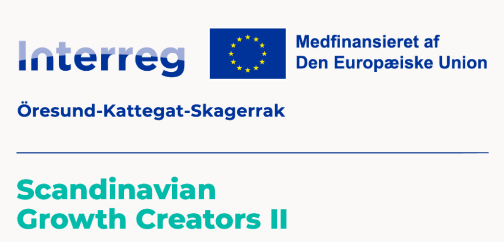 Oversigt over alle dage (klik for at gå til dagen)
Mandag d. 21.10.24
GENAI
LLM
TEKST
Tirsdag d. 22.10.24
MACHINE LEARNING
Onsdag d. 23.10.24
LOGO
WEBSITE
PERSONA
Onsdag d. 23.10.24
Tema

Logo
Website
Persona (synthetic testing)

Opgaver fra i går:
Del materiale fra Brittas på holdet
Forståelse for machine learning
Neuralt netværk
Onsdag d. 23.10.24
Program

09.10 Fælles opstart
09.20 Logo og website m. AI
10.00 Workshop m. Stine Skyum, AI
11.50 Pause
12.30 Arbejde med logo, website, persona (synthetic testing)
14.00 Tak for i dag
Onsdag d. 23.10.24
Værktøjer

Logo: (laves først – bruges til website)
Explore GPT’s (in ChatGPT fx Logo creator)
App – Brandmark, Fiverr, Logofast…
Animation af logo – Mojo, Renderforest…

Website:
Durable: https://youtu.be/mlWnOO0eIvA?si=PM2c6kEPuv-ObYvk 
Dora, Hostinger, Webflow/Relume, Wix, 10Web: 
 https://www.youtube.com/watch?v=uHg_-46MVOo 
Framer, Codedesign.ai, 10Web: https://youtu.be/QUvzYWkz8S0?si=LIIABKHsssr3ayhb
Onsdag d. 23.10.24
Værktøjer

Logo: (laves først – bruges til website)
Eksempel

Renderforest: animeret logo og tekst-stemme: https://www.renderforest.com/watch-90741019?queue_id=107143709&quality=0 
Loom optagelse: https://www.loom.com/share/baa33b488fb24a468da6ab7574cb749a?sid=da745b68-c7a0-4f5c-bccc-62a19c6f2660
Onsdag d. 23.10.24
Dagnes tip:

Opsummere/chatte med en video?

ChatGPT:
Explore GPTs/video summarizer (keep in sidebar):
Start chat – indsæt link til video. 
Video: Autonomous Innovation Concept Engine  - Demo

Plugin I browser: download fx “youtube–to–text”.
Onsdag d. 23.10.24
Opgaver

Artikel: https://www.boardofinnovation.com/blog/synthetic-testing-and-the-future-of-ai-powered-living-audiences/

Video: Autonomous Innovation Concept Engine  - Demo
Torsdag d. 24.10.24
BILLEDER
ANIMATION
Fredag d. 25.10.24
VIDEO
Mandag d. 28.10.24
AVATAR/ STEMMEKLON/CHATBOT
Tirsdag d. 29.10.24
LYD/PODCAST/ANNONCE/ 
E-BOOK
Onsdag d. 30.10.24
SEO
Torsdag d. 31.10.24
PRÆSENTA-TION
Fredag d. 01.11.24
PORTFOLIO